Project management Pmo – the basics
Éva Németh
Nóra Kollárik
History of PMO
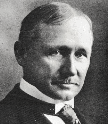 1910
PTE MIK PM1 2018/19-1        -        PMO Basics
2
History of PMO
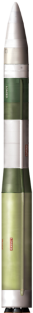 1950s
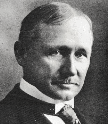 1910
PTE MIK PM1 2018/19-1        -        PMO Basics
3
History of PMO
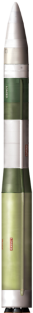 1980s
1950s
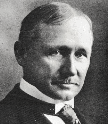 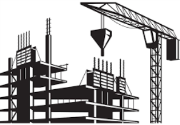 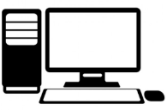 1910
PTE MIK PM1 2018/19-1        -        PMO Basics
4
History of PMO
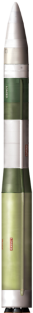 1980s
1950s
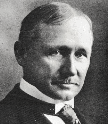 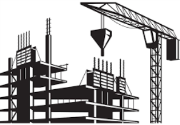 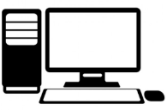 1910
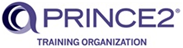 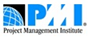 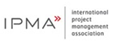 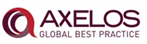 1990s
PTE MIK PM1 2018/19-1        -        PMO Basics
5
History of PMO
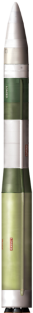 1980s
1950s
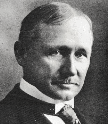 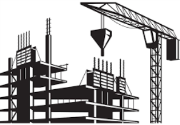 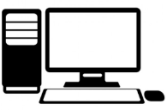 1910
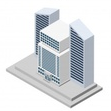 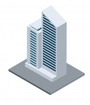 PMO
PMO
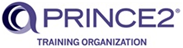 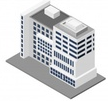 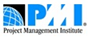 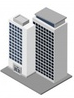 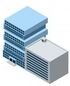 PMO
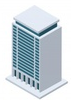 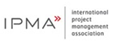 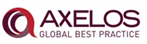 PMO
1990s
PTE MIK PM1 2018/19-1        -        PMO Basics
6
Definition of pmo
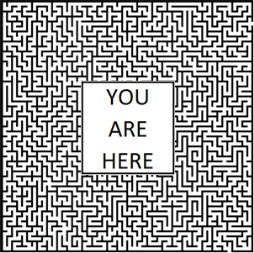 A group or department that defines and maintains project management standards across an organization.
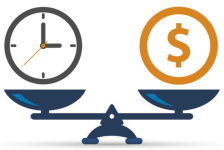 The keeper of documentation, guidance, and metrics for project execution, ensuring projects are completed on time and within budget.


Can also have certain privileges over projects that the PM is not entitled to (e.g. making business/strategic decisions to put on hold or stop a project completely)
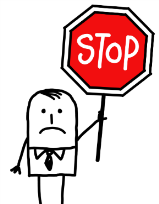 PTE MIK PM1 2018/19-1        -        PMO Basics
7
Who needs a pmo?
You may need a PMO if:
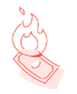 Projects finish later than planned or over budget
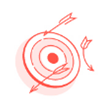 Projects are not properly aligned with business goals/do not deliver business value
Stakeholders do not have visibility into project progress
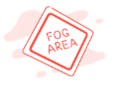 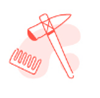 No standardized process for initiating and executing projects
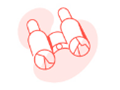 Project success cannot be tracked accurately
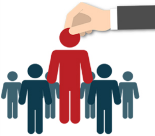 Skills and resources across projects and programmes are not efficiently used
PTE MIK PM1 2018/19-1        -        PMO Basics
8
levels of Pmo
PMOs operate according to the organization’s needs and goals, so each PMO is structured differently
Supportive PMO

Supplies guidelines, templates, best practice, training, some status reporting.
Has no or very little influence and control over projects.
Weak matrix
Controlling PMO

Requires compliance to organizational tools, processes, and standards applied.In case of non-compliance, initiates and enforces corrective actions.
Has a moderate degree of control in projects.
Balanced matrix
Directive PMO

Takes over the management of the project by providing experience and resources.This requires high maturity PMOs, usually professional project managers.
Has a high degree of control in projects.
Strong matrix
PTE MIK PM1 2018/19-1        -        PMO Basics
9
PMO maturity
Absent
PTE MIK PM1 2018/19-1        -        PMO Basics
10
PMO maturity
Absent
PTE MIK PM1 2018/19-1        -        PMO Basics
11
PMO maturity
Absent
PTE MIK PM1 2018/19-1        -        PMO Basics
12
PMO maturity
Absent
PTE MIK PM1 2018/19-1        -        PMO Basics
13
PMO maturity
Absent
PTE MIK PM1 2018/19-1        -        PMO Basics
14
PMO maturity
Absent
PTE MIK PM1 2018/19-1        -        PMO Basics
15
T&T PROJECT Organizationsample – Mirrored Project Organization
Executive Steering Committee
Project Steering Committee
Customer
T-Systems
Responsible for all PM related topics and interfacing with the organization  on general requirements (planning, reporting, etc.).
Responsible for supporting of PM related topics and interfacing with Customer PMO on general requirements  (planning, reporting, etc.).
Responsible for administration and content of project EPM and customer EPM (Enterprise Project Management tool).
Project Management Office
Program Management
T&T ProgramManagement
PMO
CrossFunctions
CrossFunctions
PMO
Work-stream A
Work-stream A
Work-stream B
Work-stream B
Work-stream X
Work-stream X
16
PTE MIK PM1 2018/19-1        -        PMO Basics
Pmo key tasks
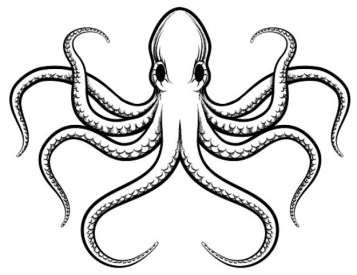 17
PTE MIK PM1 2018/19-1        -        PMO Basics
PMO tasks – initiation & planning					1/3
GENERAL – REPORTING & TRACKING
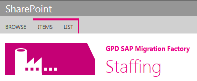 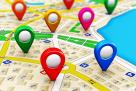 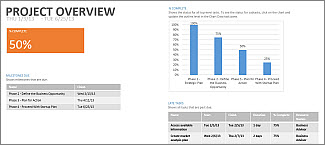 COMMUNICATION MAPPING
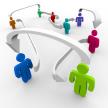 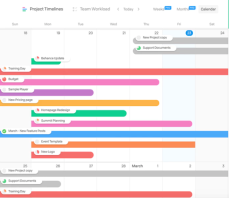 CONSULTANCY
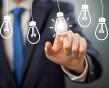 PTE MIK PM1 2018/19-1        -        PMO Basics
18
PMO Tool-KIT												2/3
GENERAL – TOOL KIT
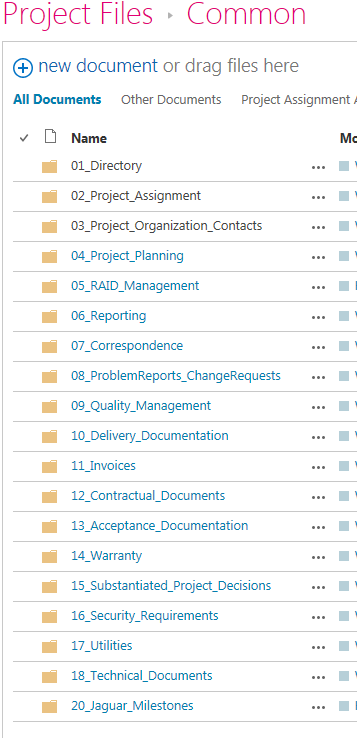 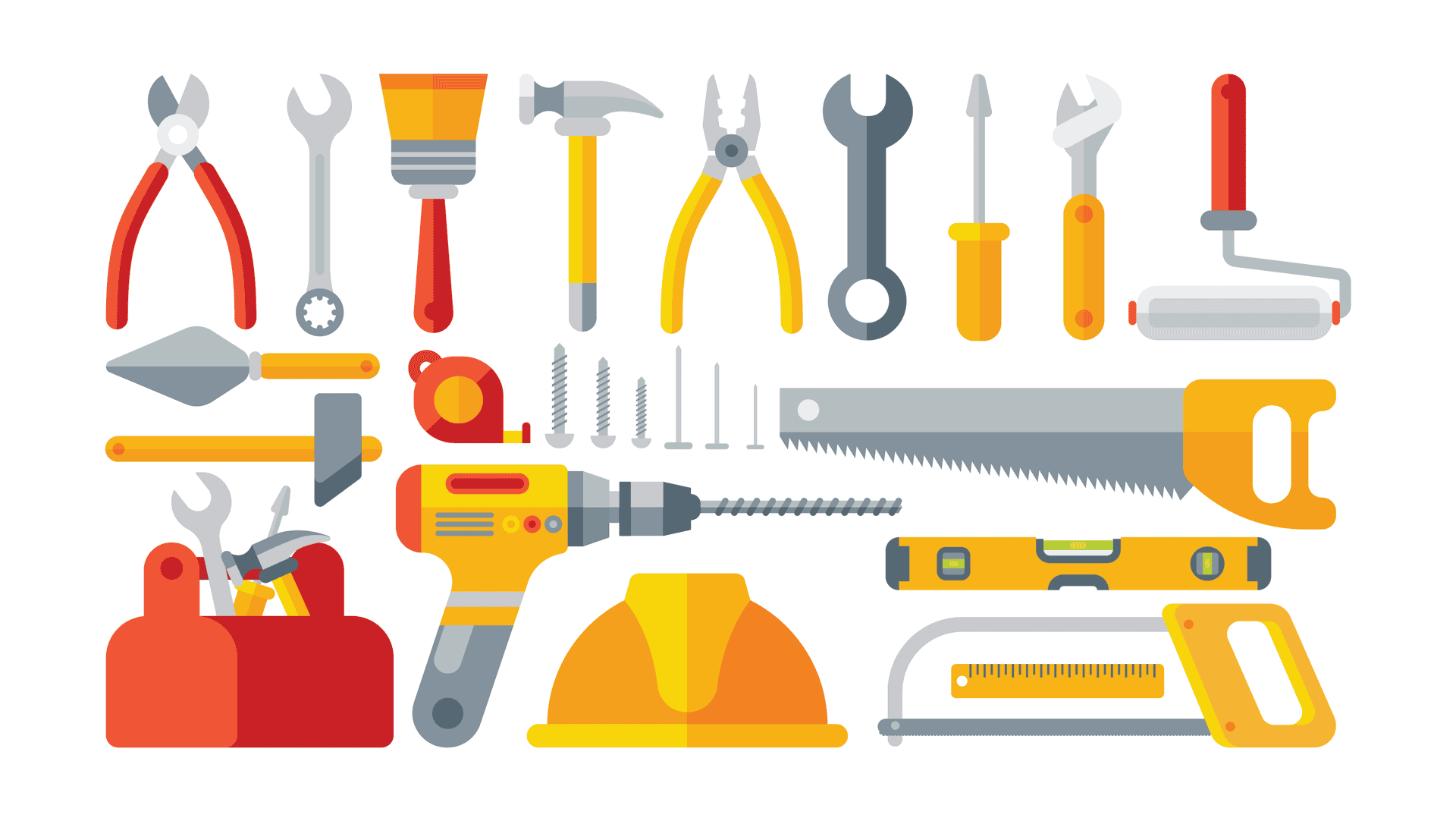 PTE MIK PM1 2018/19-1        -        PMO Basics
19
PMO roles & Tasks – on wide-scale				3/3
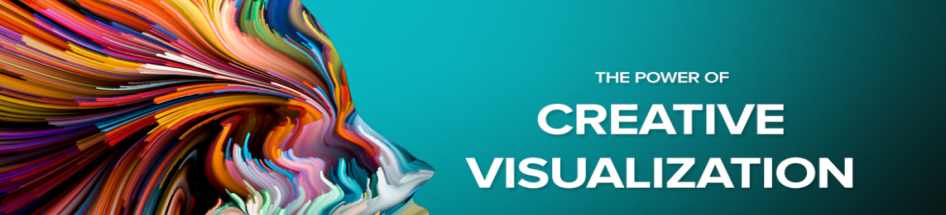 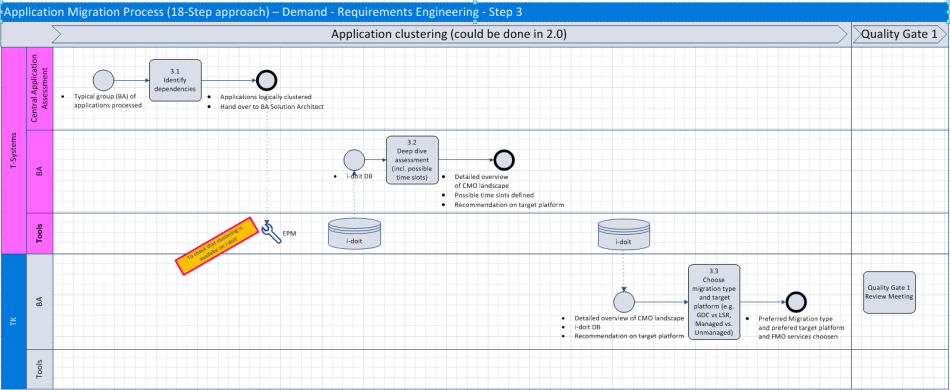 PTE MIK PM1 2018/19-1        -        PMO Basics
20
Resource management tool
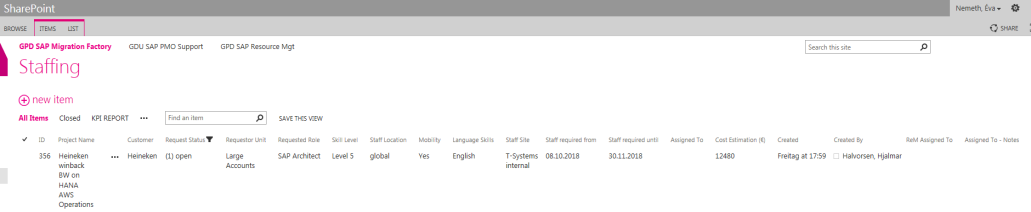 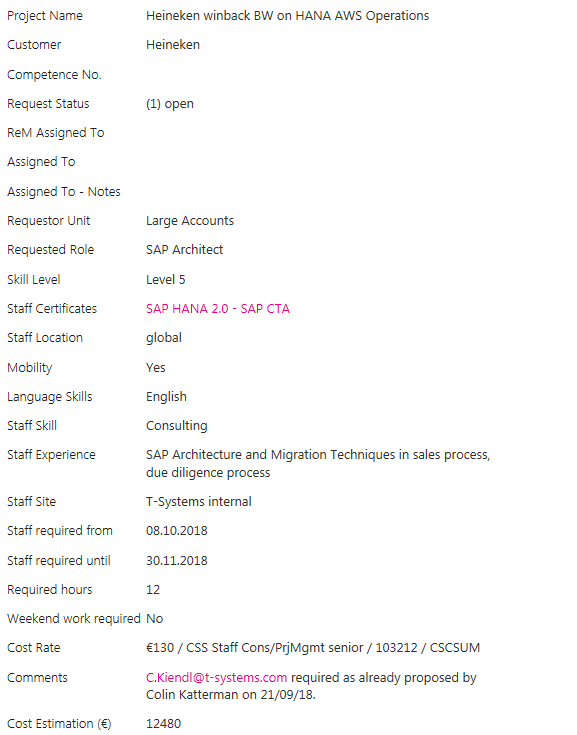 1. PM initiates request
2. ReM Team accepts
3. Seek for suitable candidate
4. Capacity is OK
5. Candidate approved by PM
Derives from Competence DB
PTE MIK PM1 2018/19-1        -        PMO Basics
21
Resource forecast report
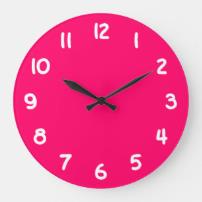 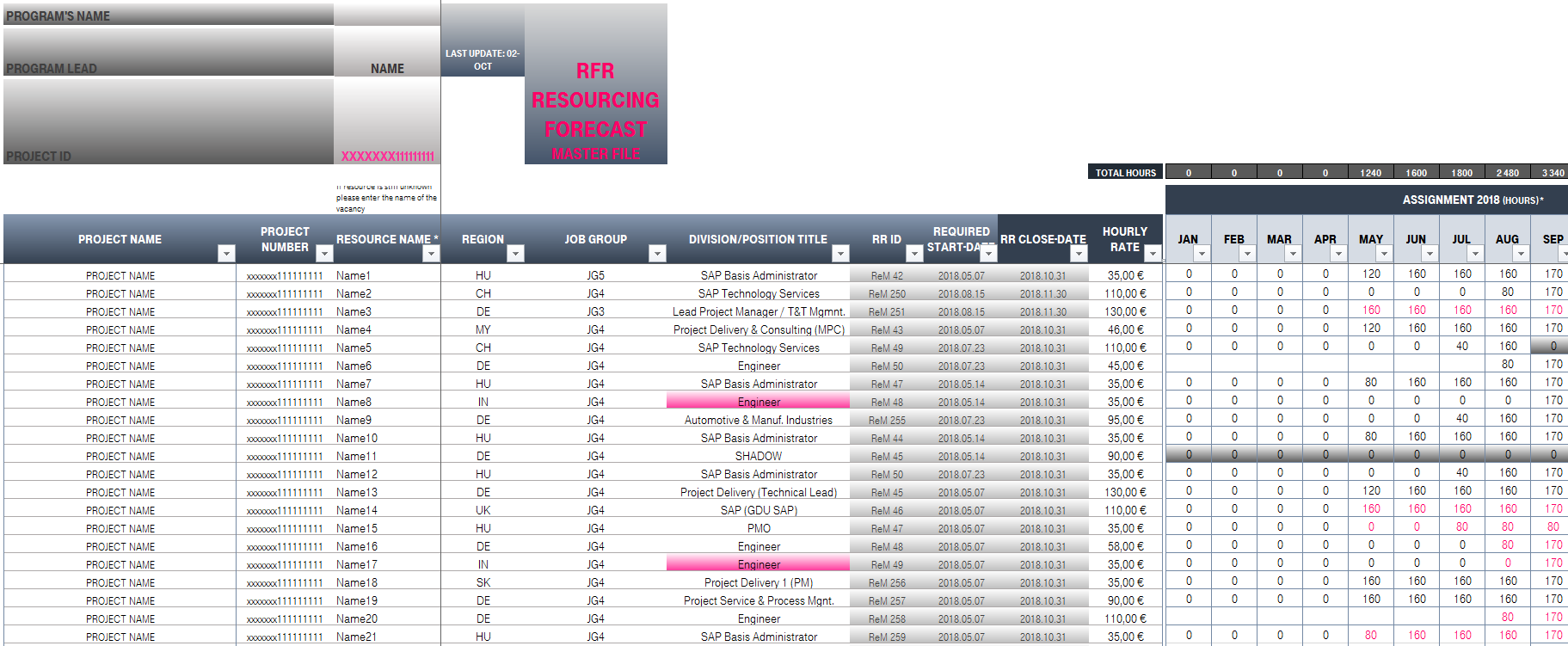 PTE MIK PM1 2018/19-1        -        PMO Basics
22
Resource forecast report
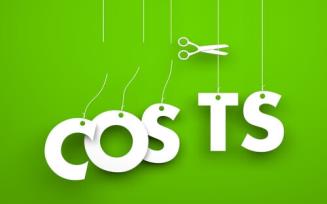 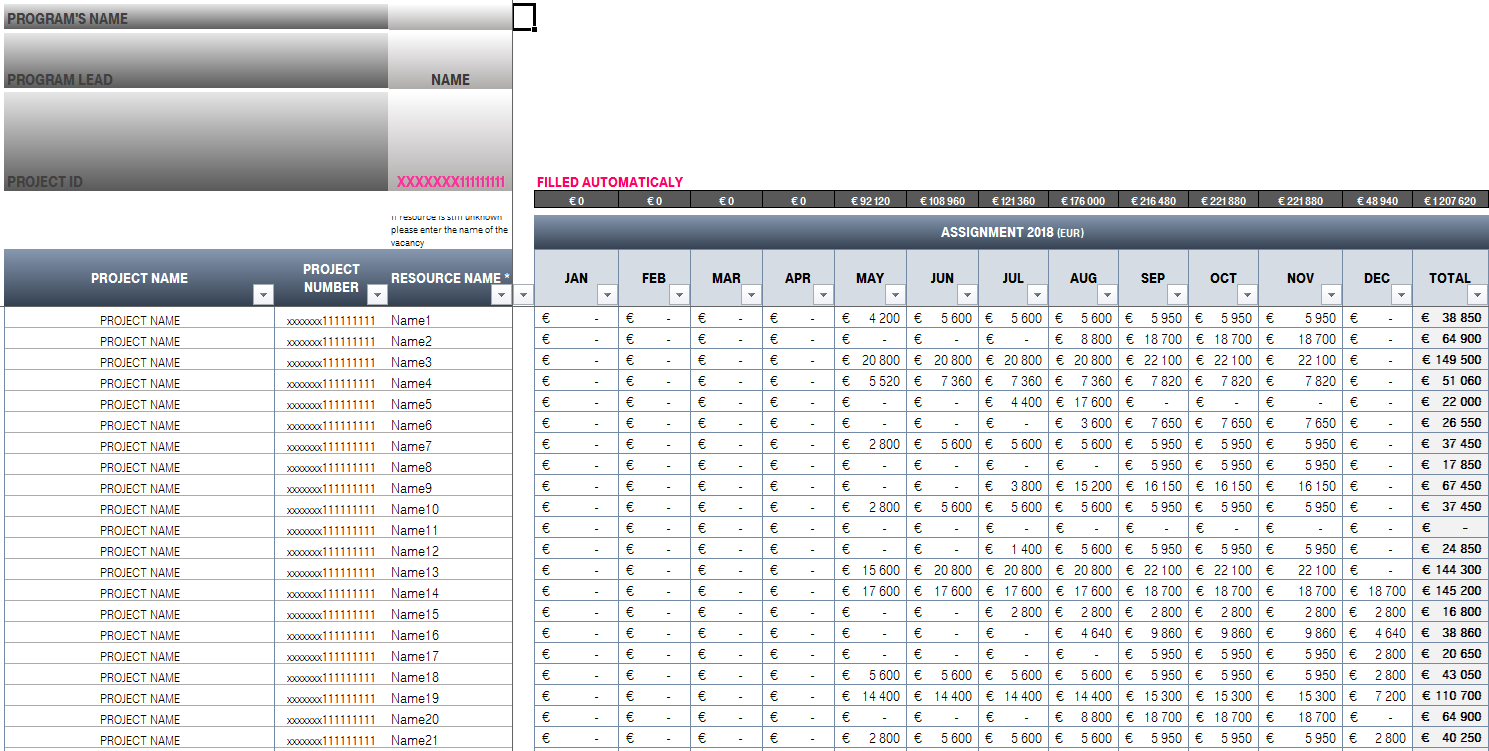 PTE MIK PM1 2018/19-1        -        PMO Basics
23
Communication register – simple
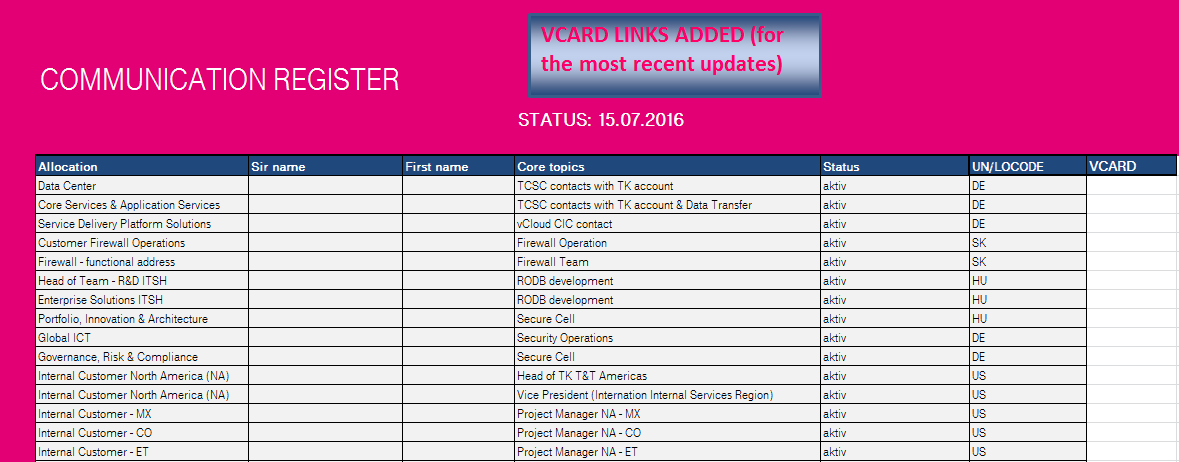 PTE MIK PM1 2018/19-1        -        PMO Basics
24
Communication calendar
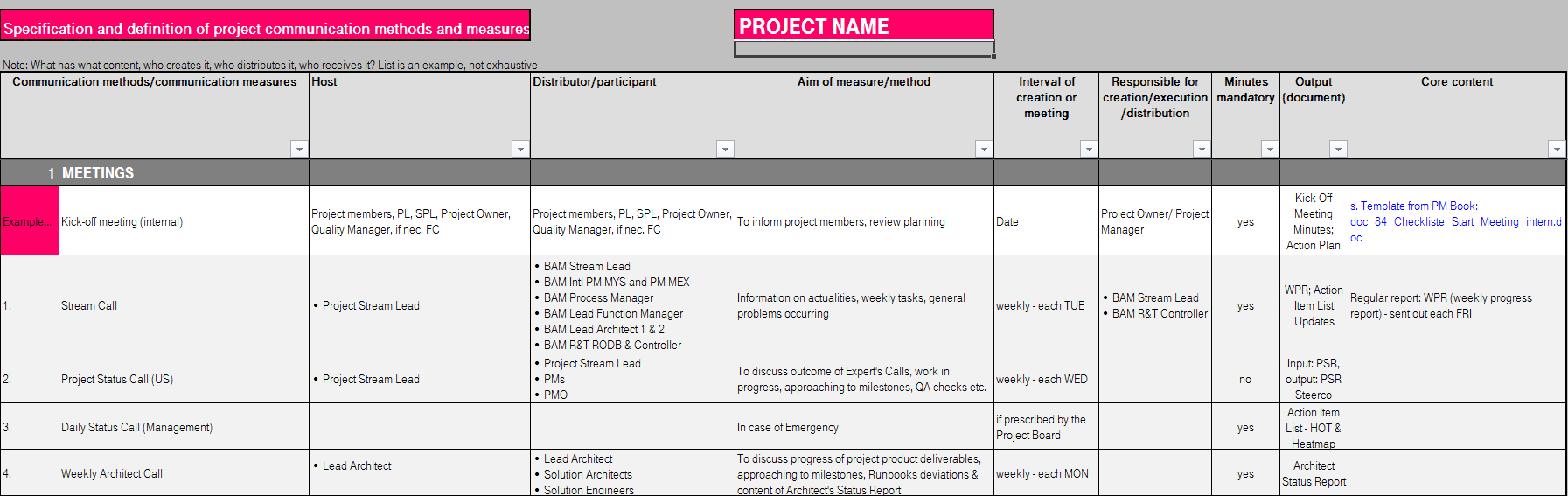 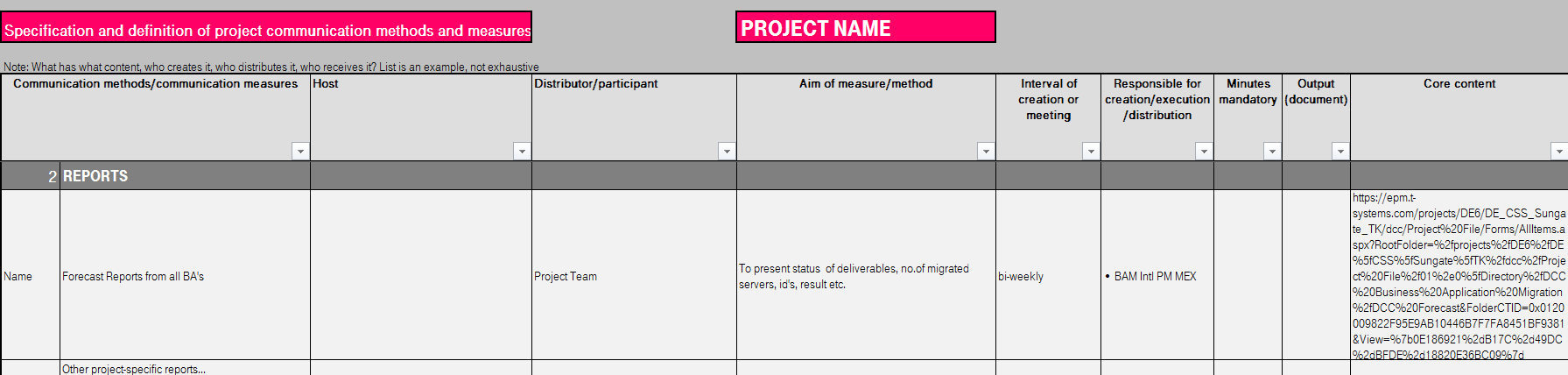 PTE MIK PM1 2018/19-1        -        PMO Basics
25
Risk/issue log & action  item list
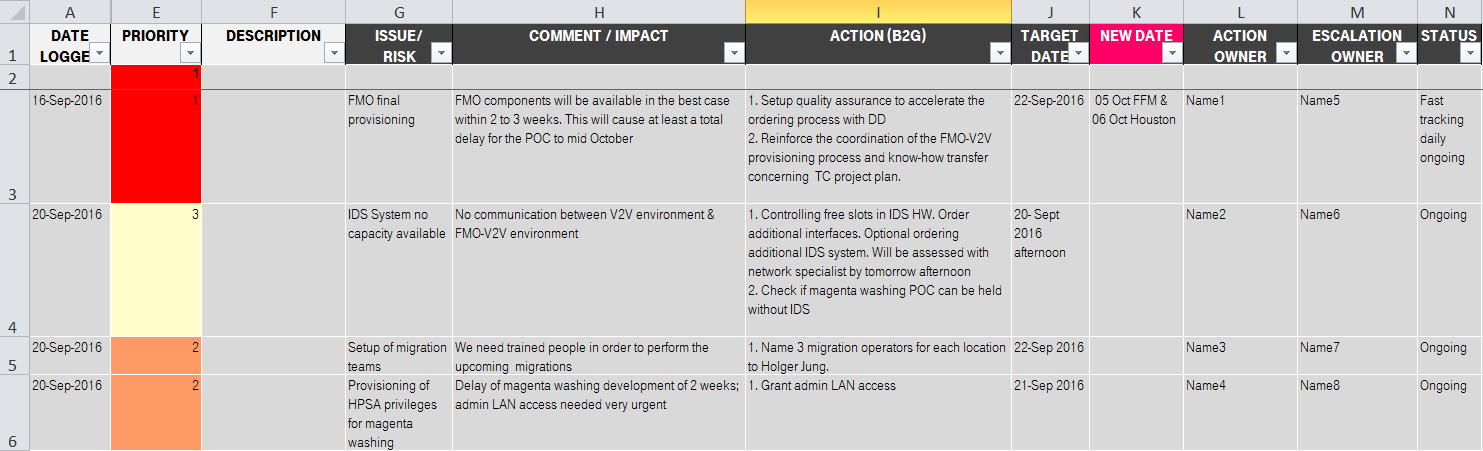 PTE MIK PM1 2018/19-1        -        PMO Basics
26
PMO’s Reporting basics
Red
Critical issues could not be solved.
Management review and decisions are necessary, the impact on business case and/or contractual milestone is likely or visible already. (e.g. agree on new budgets).
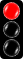 Might require management review.
Critical issues are identified or not yet solved. If issues are not solved within reasonable timeframe they will impact the business case and/or the deliverables.
Amber
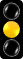 No extra attention and action required.
All critical issues are under control. Business case and deliverables are on track. Customer is satisfied with T-Systems overall.
Green
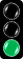 Always applicable: If project status or one of the reported KPIs (time, budget, quality) is not green, back to green measures need to be set up as soon as possible.
PTE MIK PM1 2018/19-1        -        PMO Basics
27
PMO success factors
commitment of executive management is crucial
The role of the PMO must be clearly defined
Learn how to walk before you try to run
Not mature enough?
Focus on Quick-wins
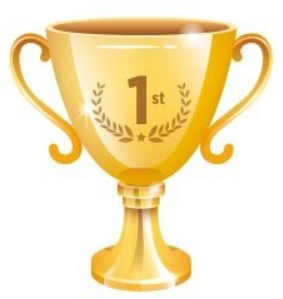 The PMO will only improve project performance if usage of proper processes and techniques are encouraged
Pmp certification for mature PMO members
PTE MIK PM1 2018/19-1        -        PMO Basics
28